Поступление в КГТУ для иностранных студентов: Все, что нужно знать
Структура презентации
Введение
Необходимые документы для поступления
Курсы русского языка в КГТУ
Общежитие для иностранных студентов
Документы для получения визы в Кыргызстан
Временная регистрация на территории КР
Направления подготовки в КГТУ
Прейскурант цен на обучение в КГТУ
Добро пожаловать!
Поступление иностранных студентов в КГТУ

В этой презентации подробно показан процесс поступления в Кыргызский государственный технический университет (КГТУ) для иностранных студентов.
Вы узнаете о необходимых документах, действиях на каждом этапе и требованиях для успешного зачисления.
Прием иностранных студентов
Для зачисления иностранного абитуриента в университет необходимо предоставить следующий перечень документов:
Личная анкетаЗаполненная анкета абитуриента.
Копия паспортаДокумент подтверждающий личность абитуриента.
Образовательный документДокумент, подтверждающий последнее полученное образование, с переводом на русский язык, нотариально заверенный и с транскриптом.
Справка о ВИЧ/СПИДеСправка, подтверждающая отсутствие ВИЧ/СПИД.
Сертификат о знании русского языка (для абитуриентов из дальнего зарубежья)Документ, подтверждающий уровень знания русского языка.
Медицинская справка о здоровьеОбщая медицинская справка, подтверждающая здоровье абитуриента.
Медицинская страховкаСтраховка, действующая на территории Кыргызстана.
Получение Визы
1. Первичная виза
Для получения визы в Кыргызстан абитуриенту необходимо предоставить следующие документы:
Визовая анкета
Фото ¾ (на белом фоне, формат JPEG)
Паспорт (формат PDF)
2. Продление визы
Для продления визы необходимо предоставить:
Визовая анкета
Фото ¾ (на белом фоне, формат JPEG)
Паспорт (формат PDF)
Справка с учебы
Договор с КГТУ им. И. Раззакова
Заявление на продление визы
Старая виза
Виза регистрации
Важные замечания:
На новую визу нужно подавать заявку за месяц до окончания предыдущей визы.
Если виза просрочена, необходимо оплатить штраф в РОВД.
Временная регистрация иностранных студентов
Для получения временной регистрации в Кыргызской Республике абитуриенту необходимо предоставить следующие документы:
Паспорт
Справка об обучении (из КГТУ)
Важные сроки:
При заезде с первичной визой — регистрация должна быть оформлена в течение 5 рабочих дней.
При продлении визы на многократную или однократную — временная регистрация должна быть оформлена в течение 1 рабочего дня.
Получение медицинской страховки для иностранного абитуриента
На территории Кыргызской Республики действует Закон об обязательном медицинском страховании иностранных граждан и граждан старше 21 года.
Процедура получения медицинской страховки:
Необходимо посетить Фонд обязательного медицинского страхования с паспортом, в данном Фонде оформляют медицинскую страховку для иностранных граждан.
Стоимость медицинской страховки:
На 6 месяцев — 5900 сом (для заочной формы обучения)
На 1 год — 11900 сом
Получение общежития для иностранных студентов
Для получения места в общежитии необходимо предоставить следующие документы:
Заявление на получение общежития
Справка о том, что студент обучается в КГТУ
Медицинская справка о здоровье (копия)
Копия временной регистрации в Кыргызской Республике
Чек об оплате общежития
Прейскурант цен на общежитие для иностранных студентов:
Адрес: Малдыбаева, 36/1 (одно койко-место):
Ближнее зарубежье — 4000 сом в месяц
Дальнее зарубежье — 6000 сом в месяц
Адрес: Чынгыз Айтматова, 64 (одна комната):
19000 сом в месяц (9500 одно койко-место)
Общежитие по адресу Ч. Айтматова, 64
Кухня
Санитарные узлы
Комната в общежитии
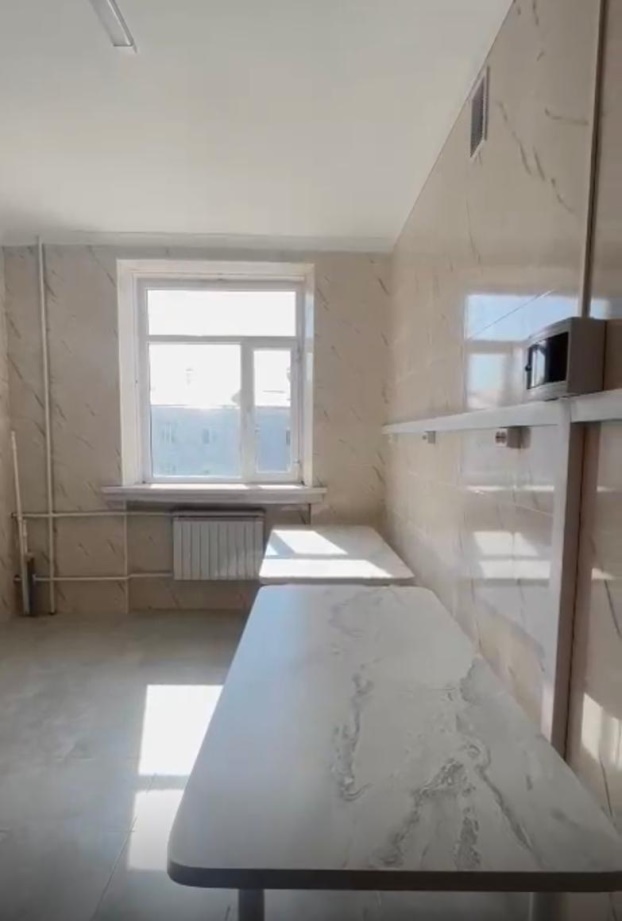 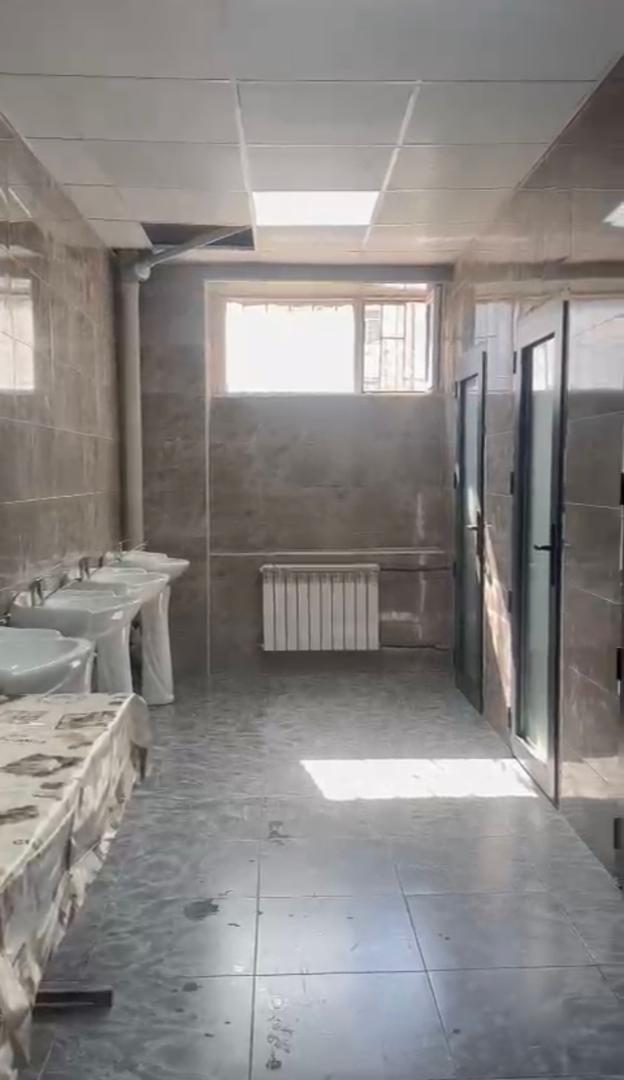 Изучение русского языка
Для обучения в КГТУ иностранным студентам необходимо предоставить сертификат о знании русского языка.
В КГТУ предусмотрены курсы русского языка, с возможностью получения сертификата по следующим программам:
480 часов — 65 000 сом
800 часов — 72 000 сом

По окончании курса студентам будет выдан сертификат, подтверждающий уровень знания русского языка.
После того как вы ознакомились с процессом поступления, следующим шагом будет выбор направления подготовки.
КГТУ предлагает широкий спектр образовательных программ в различных областях, включая инженерные, технические и научные дисциплины.
На следующем слайде мы познакомим вас с основными направлениями подготовки, которые доступны для иностранных студентов.
Направления подготовки
ИНСТИТУТ ИНФОРМАЦИОННЫХ ТЕХНОЛОГИЙ
510200 - Прикладная математика и информатика
510200 - Прикладная математика и информатика (СОП*)
580500 - Бизнес- информатика
580500 - Бизнес- информатика(СОП*)
710400 - Программная инженерия
710400 - Программная инженерия (СОП*)
710400 - Программная инженерия (на англ. яз)
590100 - Информационная безопасность
710100 - Информатика и вычислительная техника
710100 - Информатика и вычислительная техника 
590001- Информационная безопасность (специалист)
700200 - Управление в технических системах
700200 - Управление в технических системах (СОП*)
710500 - Интернет технологии и управление
710600 - Компьютерная лингвистика
Разработка компьютерных игр (Game development)
710300 - Прикладная информатика
Искусственный интеллект и машинное обучение
КЫРГЫЗСКИЙ ИНЖЕНЕРНО-СТРОИТЕЛЬНЫЙ ИНСТИТУТ ИМЕНИ Н. ИСАНОВА
750500 - Строительство
620100- Геодезия и дистанционное зондирование
670300 - Технология транспортных процессов
750002 - Строительство и эксплуатация железных дорог, мостов и транспортных тоннелей (специалист)
760100 - Природообустройство и водопользование
670100 - Наземные транспортно-технологические машины и комплексы
Направления подготовки
КЫРГЫЗСКИЙ ГОРНО-МЕТАЛЛУРГИЧЕСКИЙ ИНСТИТУТ ИМ. АК. У. АСАНАЛИЕВА
630001 - Прикладная геология (специалист)
630002 - Технология геологической разведки (специалист)
630003 - Горное дело (специалист)
630004 - Физические процессы горного и нефтегазового производства (специалист)
650001 - Металлургия цветных металлов (специалист)
620001 - Прикладная геодезия (специалист)
630400 - Нефтегазовое дело
650200 - Металлургия
650400 - Технологические машины и оборудование
ЭНЕРГЕТИЧЕСКИЙ ИНСТИТУТ
640200 - Электроэнергетика и электротехника
640200 - Электроэнергетика и электротехника (СОП*)
760300 - Техносферная безопасность
760300 - Техносферная безопасность (СОП*)
640100 - Теплоэнергетика и теплотехника
640100 - Теплоэнергетика и теплотехника (СОП*)
Направления подготовки
ИНСТИТУТ ТРАНСПОРТА И РОБОТОТЕХНИКИ
670200 - Эксплуатация транспортно-технологических машин и комплексов
670300 - Технология транспортных процессов
700300 - Автоматизация технологических процессов и производств (по отраслям)
700300 - Автоматизация технологических процессов и производств (СОП*)
700500 - Мехатроника и робототехника
700500 - Мехатроника и робототехника (СОП*)
ИНСТИТУТ ЭЛЕКТРОНИКИ И ТЕЛЕКОММУНИКАЦИЙ
690300 - Инфокоммуникационные технологии и системы связи
690300 - Инфокоммуникационные технологии и системы связи (СОП*)
710200 - Информационные системы и технологии
710200 - Информационные системы и технологии (СОП*)
690200 – Радиотехника
690200 – Радиотехника (СОП*)
Направления подготовки
ВЫСШАЯ ШКОЛА ЭКОНОМИКИ И БИЗНЕСА
580100 – Экономика 
580200 – Менеджмент
580200 – Менеджмент (СОП*)
580700 - Управление бизнесом
581000 – Маркетинг
710200 - Информационные системы и технологии
710200 - Информационные системы и технологии (СОП*)
700600 - Стандартизация и метрология (по отраслям)
700600 - Стандартизация и метрология (СОП*)
Экономическая безопасность (специалист)
Экономическая безопасность (специалист) (СОП*)
Международная торговля и электронная коммерция (Совместная образовательная программа с КНР)
Бизнес аналитика и статистика
ТЕХНОЛОГИЧЕСКИЙ ИНСТИТУТ
720200 - Биотехнология  
740200 - Технология и производство продуктов питания животного происхождения
740200 - Технология и производство продуктов питания животного происхождения (СОП*)
740100 - Технология и производство продуктов питания из растительного сырья
740700 - Технология и конструирование изделий легкой промышленности
740300 - Технология продукции и организация общественного питания
740300 - Технология продукции и организация общественного питания (СОП*)
720100 - Химические технология
720100 - Химические технология (СОП*)
Направления подготовки
ВЫСШАЯ ШКОЛА ЭКОНОМИКИ И БИЗНЕСА
580100 – Экономика 
580200 – Менеджмент
580200 – Менеджмент (СОП*)
580700 - Управление бизнесом
581000 – Маркетинг
710200 - Информационные системы и технологии
710200 - Информационные системы и технологии (СОП*)
700600 - Стандартизация и метрология (по отраслям)
700600 - Стандартизация и метрология (СОП*)
Экономическая безопасность (специалист)
Экономическая безопасность (специалист) (СОП*)
Международная торговля и электронная коммерция (Совместная образовательная программа с КНР)
Бизнес аналитика и статистика
МЕЖДУНАРОДНАЯ ВЫСШАЯ ШКОЛА ЛОГИСТИКИ
580600 - Логистика
550800 - Профессиональное обучение
550500 - Технологическое образование
Оплата за обучение
После выбора направления подготовки, следующим важным этапом является понимание стоимости обучения.
В КГТУ установлены тарифы на обучение в зависимости от выбранной специальности и категории студента.
В следующем слайде мы подробно рассмотрим, сколько стоит учеба для иностранных студентов
Платные образовательные услуги по подготовке специалиста (очная форма обучения)
Платные образовательные услуги по подготовке специалиста (заочная форма обучения)
Платные образовательные услуги по подготовке бакалавров (очная форма обучения)
Платные образовательные услуги по подготовке бакалавров (заочная форма обучения)
Платные образовательные услуги по подготовке магистров (очная форма обучения)
Платные образовательные услуги по подготовке магистров (заочная форма обучения)
Прием документов и профориентационная работа
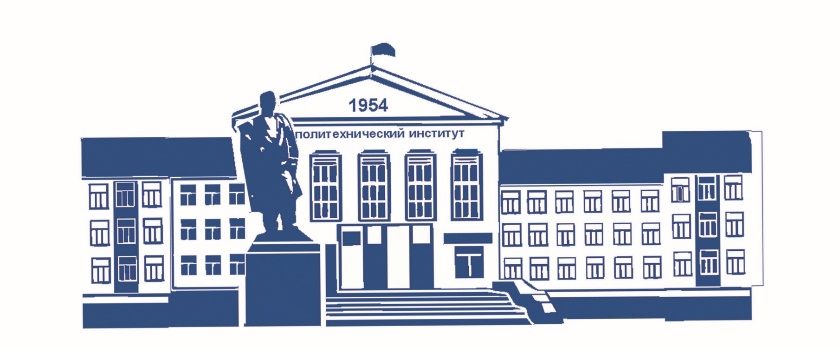 Спасибо за внимание!
KГТУ, 66, Проспект Чынгыза Айтматова
Бишкек 720044, Кыргызстан
Тел.: +996 (312) 545125
E-mail: rector@kstu.kg